Argumentative Research Paper Outline Format
Each outlined paragraph must be done on a separate sheet of paper!
Outline-Intro Paragraph
Attention Grabber (shocking facts, stats, scenario)



Define/describe issue (background info)


Claim Statement
Intro
Outline-Body 1
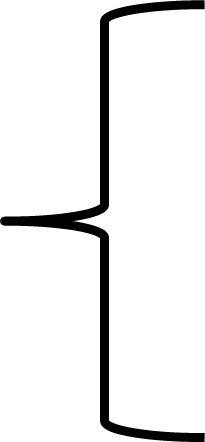 Parenthetical Citation
Evidence #1
Reasoning
Main Point 1
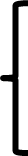 Parenthetical Citation
Evidence #2
Reasoning
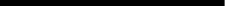 Transition
1 Sentence to transition to Main Point 2